KIPPLA KASTLE 2.0Team Members: Jose Gonzalez, Safa Al Mahbub, Juan PerezFaculty Advisor: Dr. Russ Abbott, Jungsoo (Sue) LimKnowledge is Power Program Liaison: Kimberly and NicoleDepartment of Computer Science College of Engineering, Computer Science, and TechnologyCalifornia State University, Los Angeles
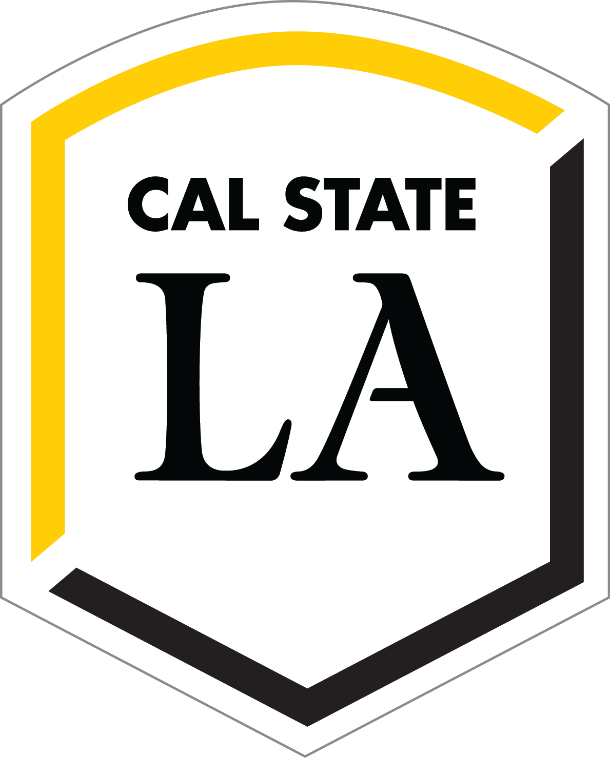 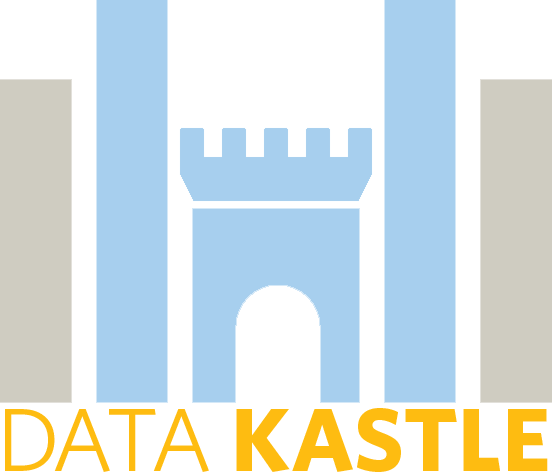 Background
Kippla’s website “KASTLE” is currently made with Google Sites, which had limited functionality. A major issue with our current setup is Google does not handle priority levels, as a result we have to maintain three separate website, and update them all at the consistently. Aside from this issue, our website needs to support Tableau Dashboards, have comments, and have a  google sign in.
Objective
To create a nice, easy to use website for KIPPLA. We will be using the Content Management System (CMS) Wordpress to create the websites, which will be hosted on SiteGround.
Toole Used
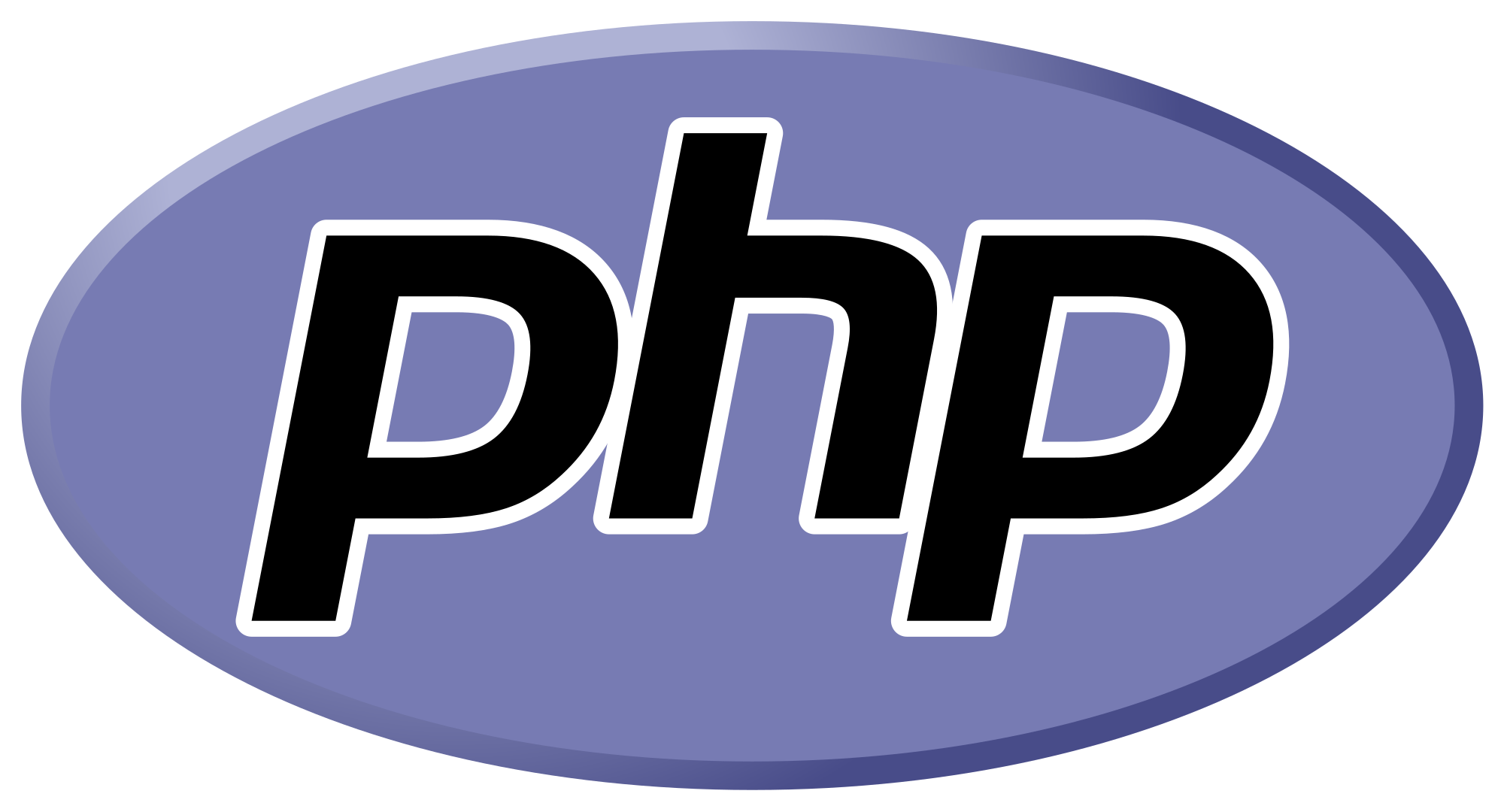 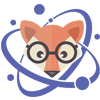 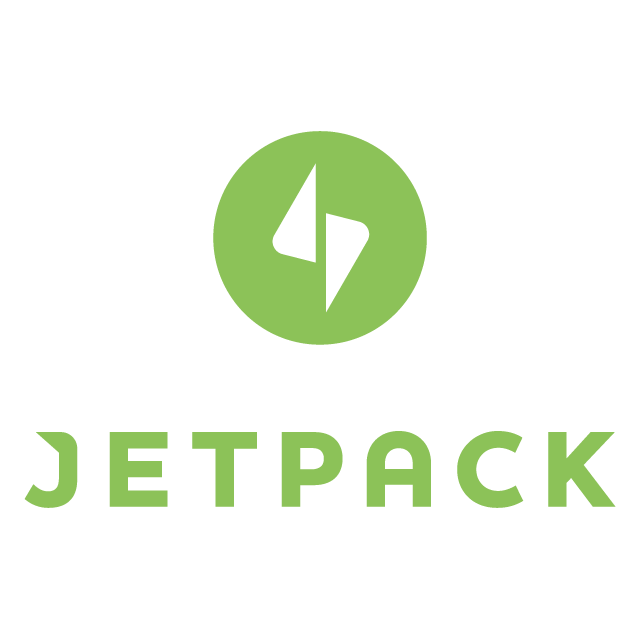 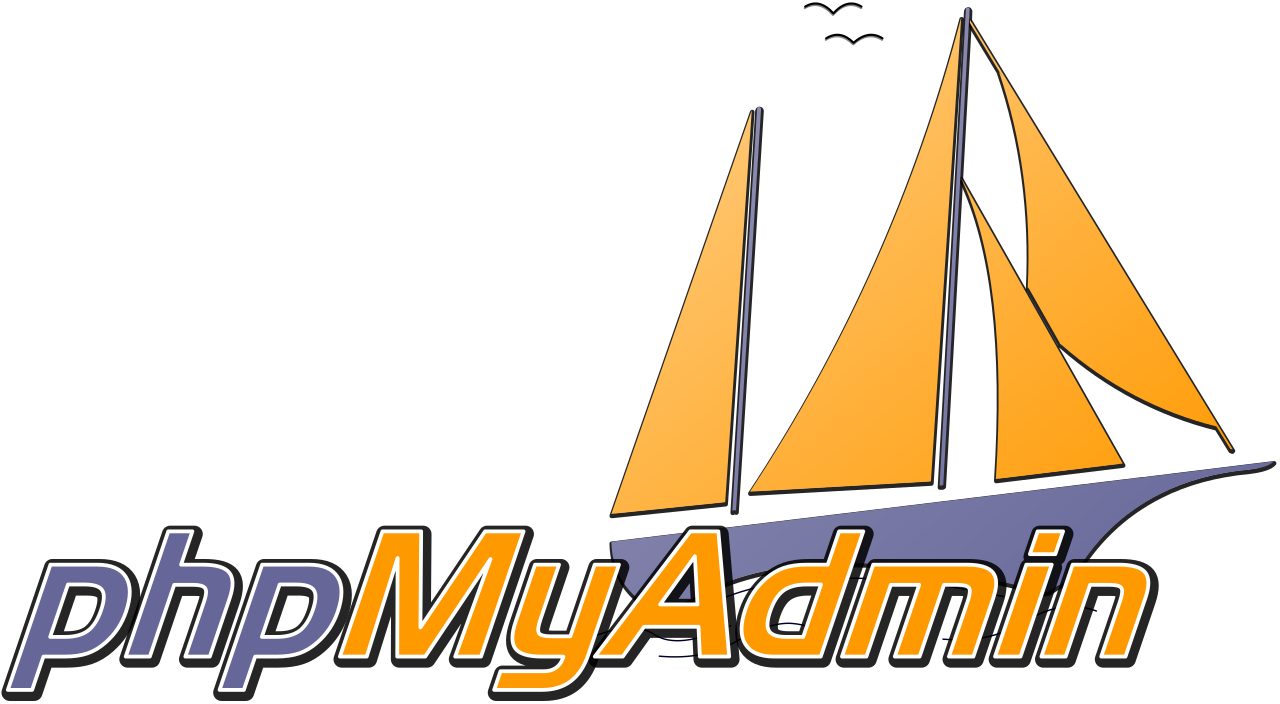 Goal
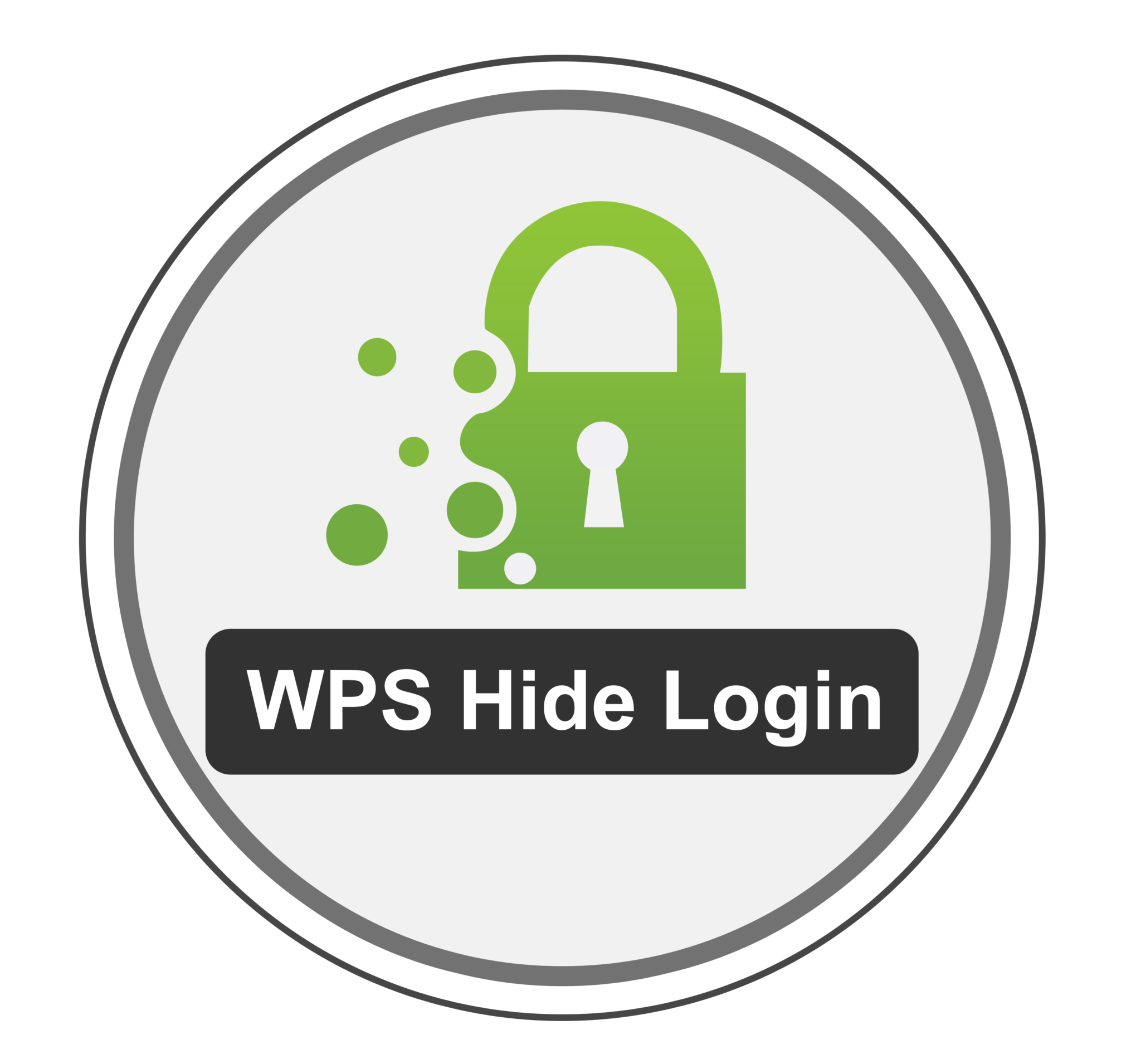 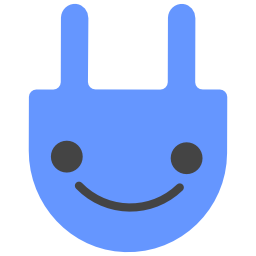 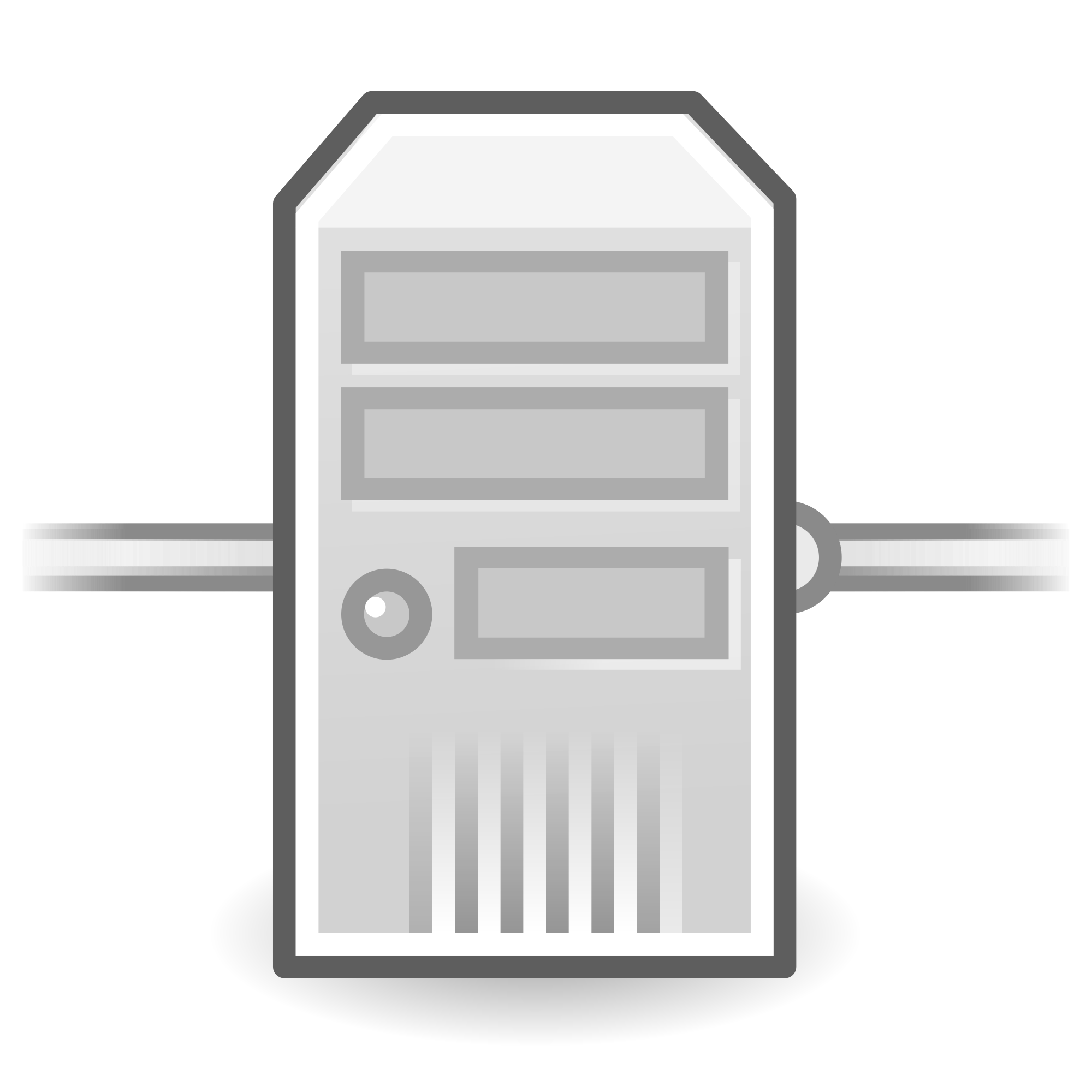 How it Works Now
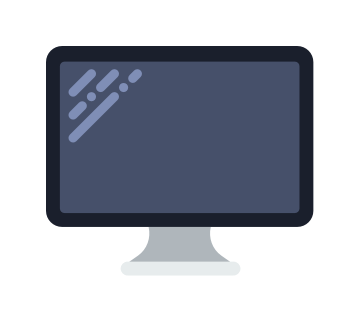 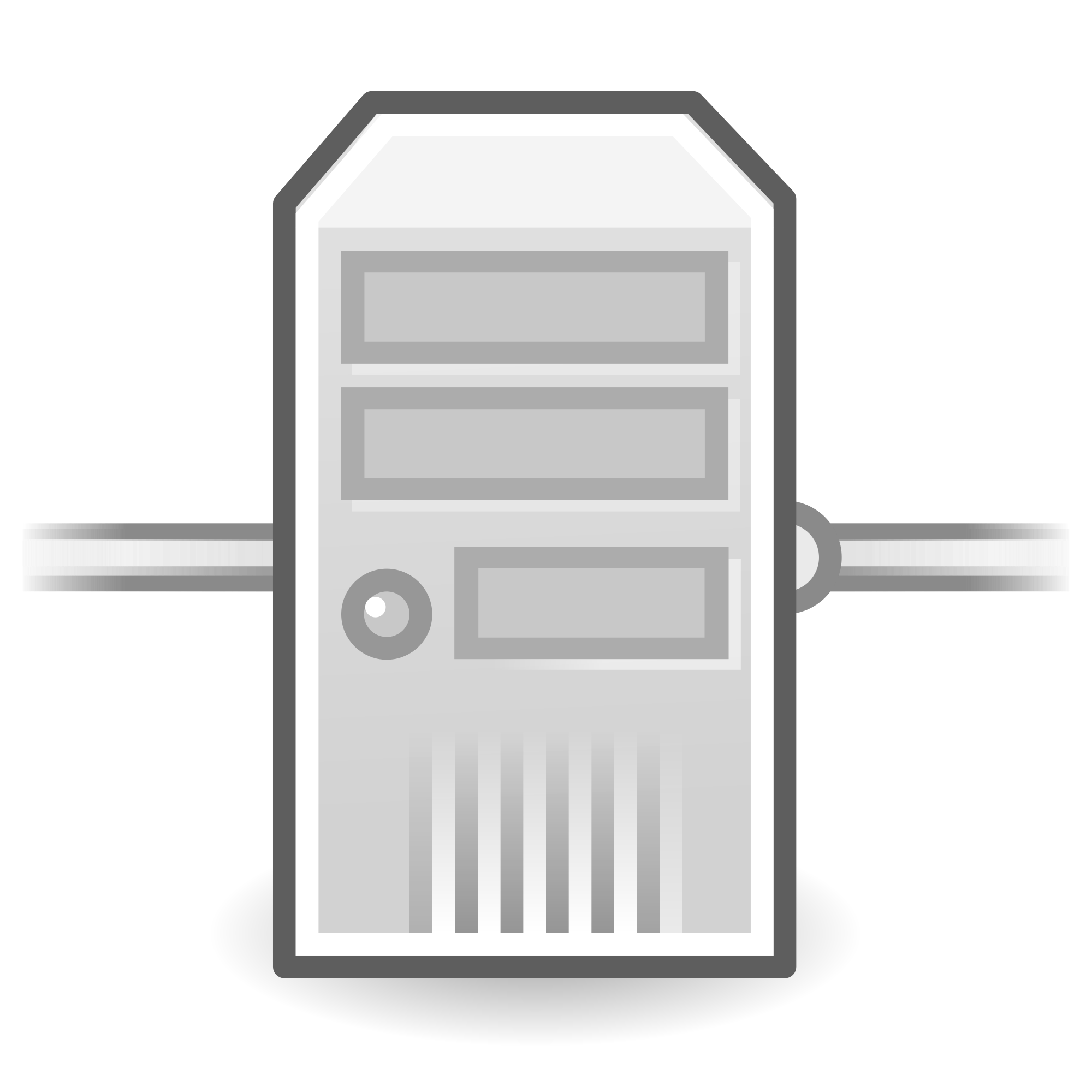 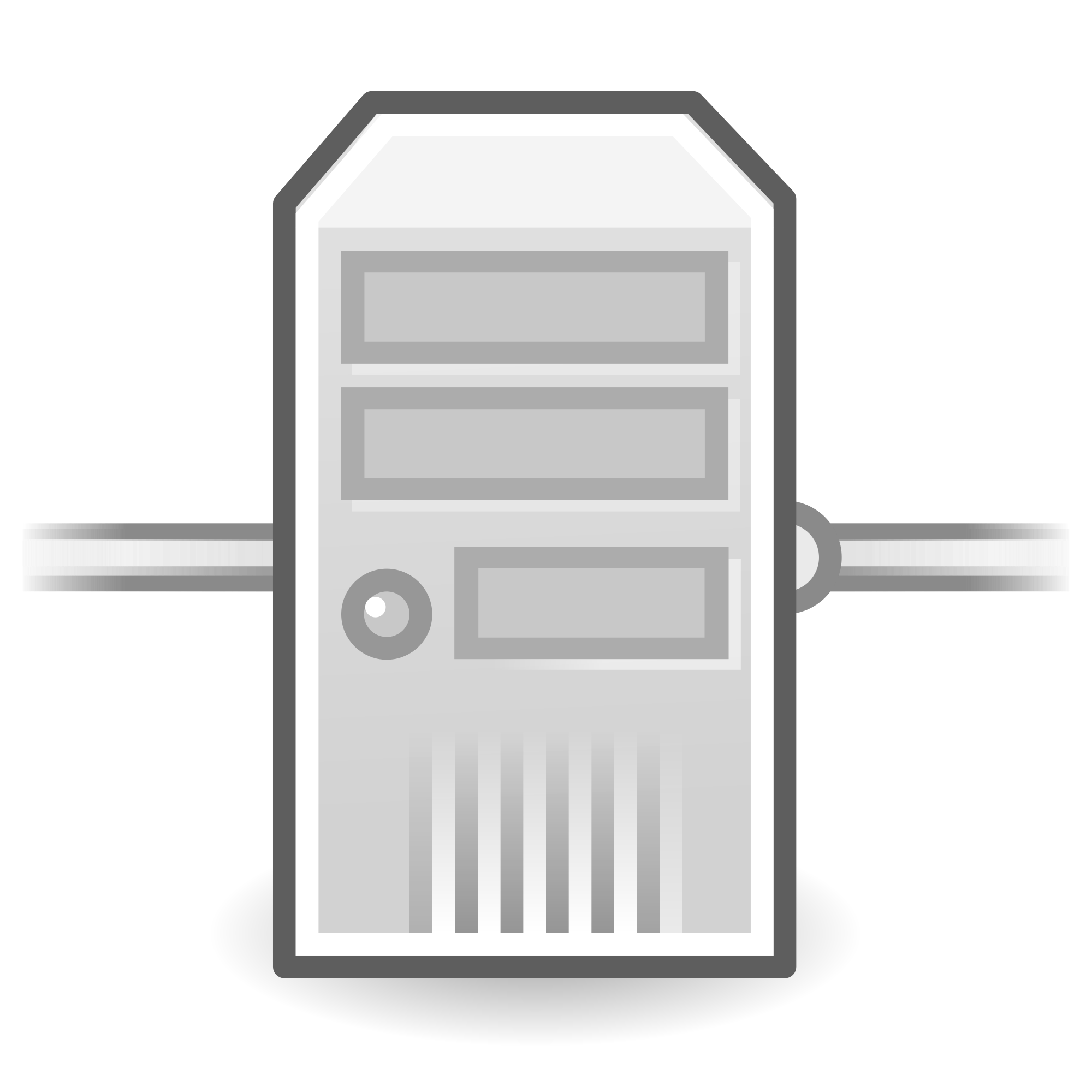 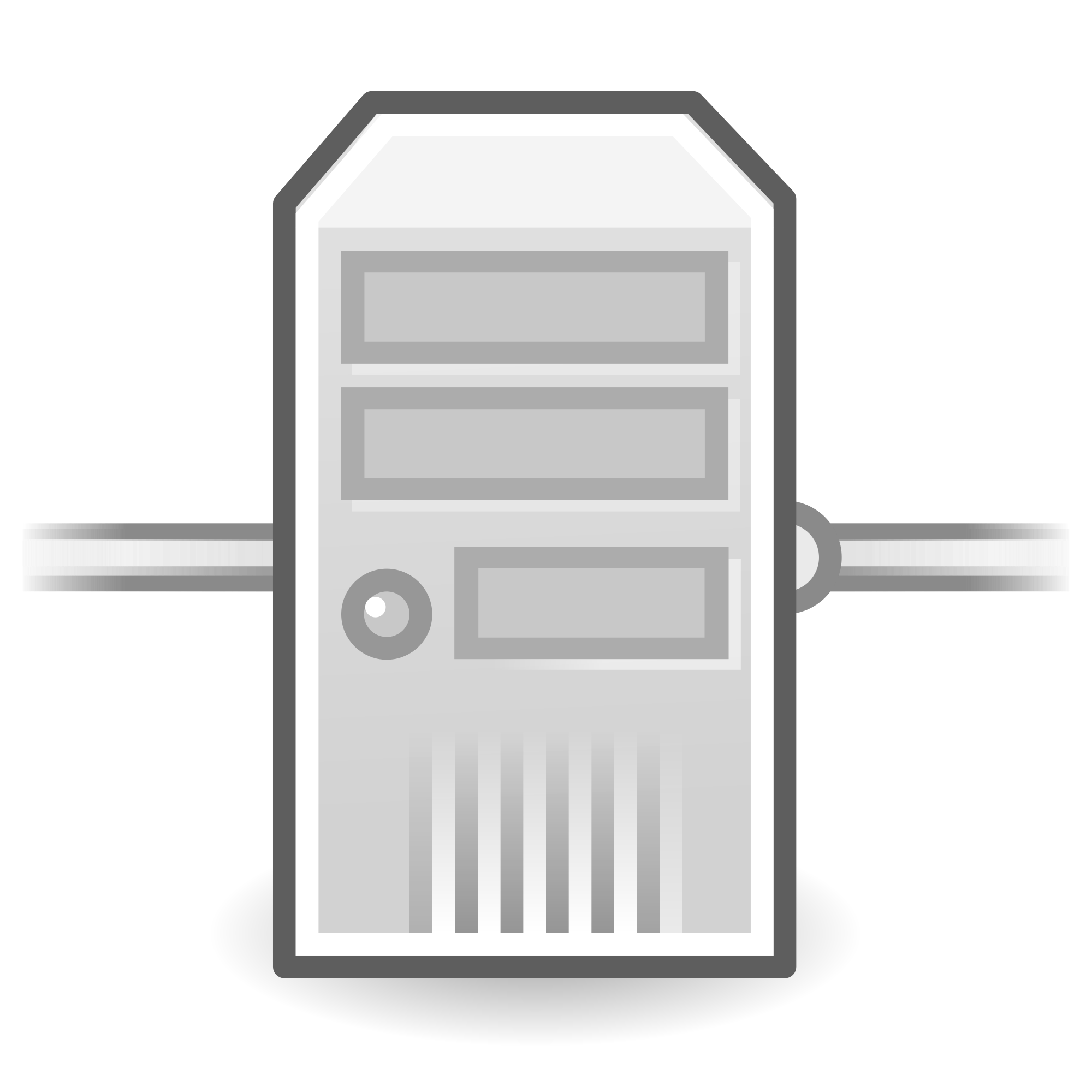 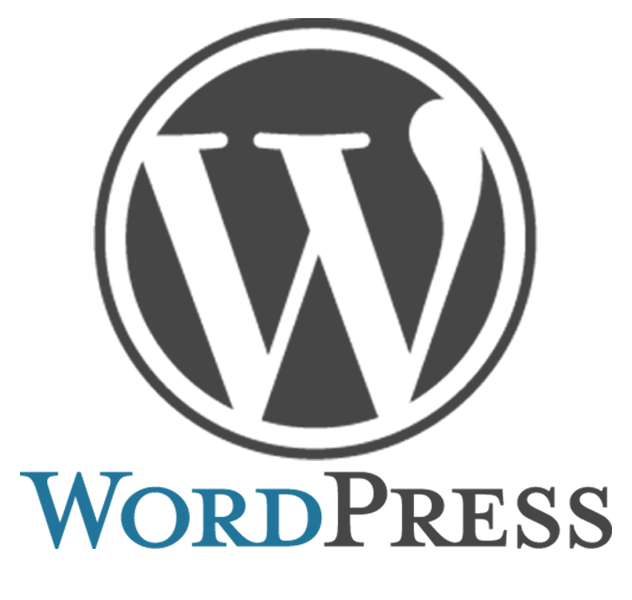 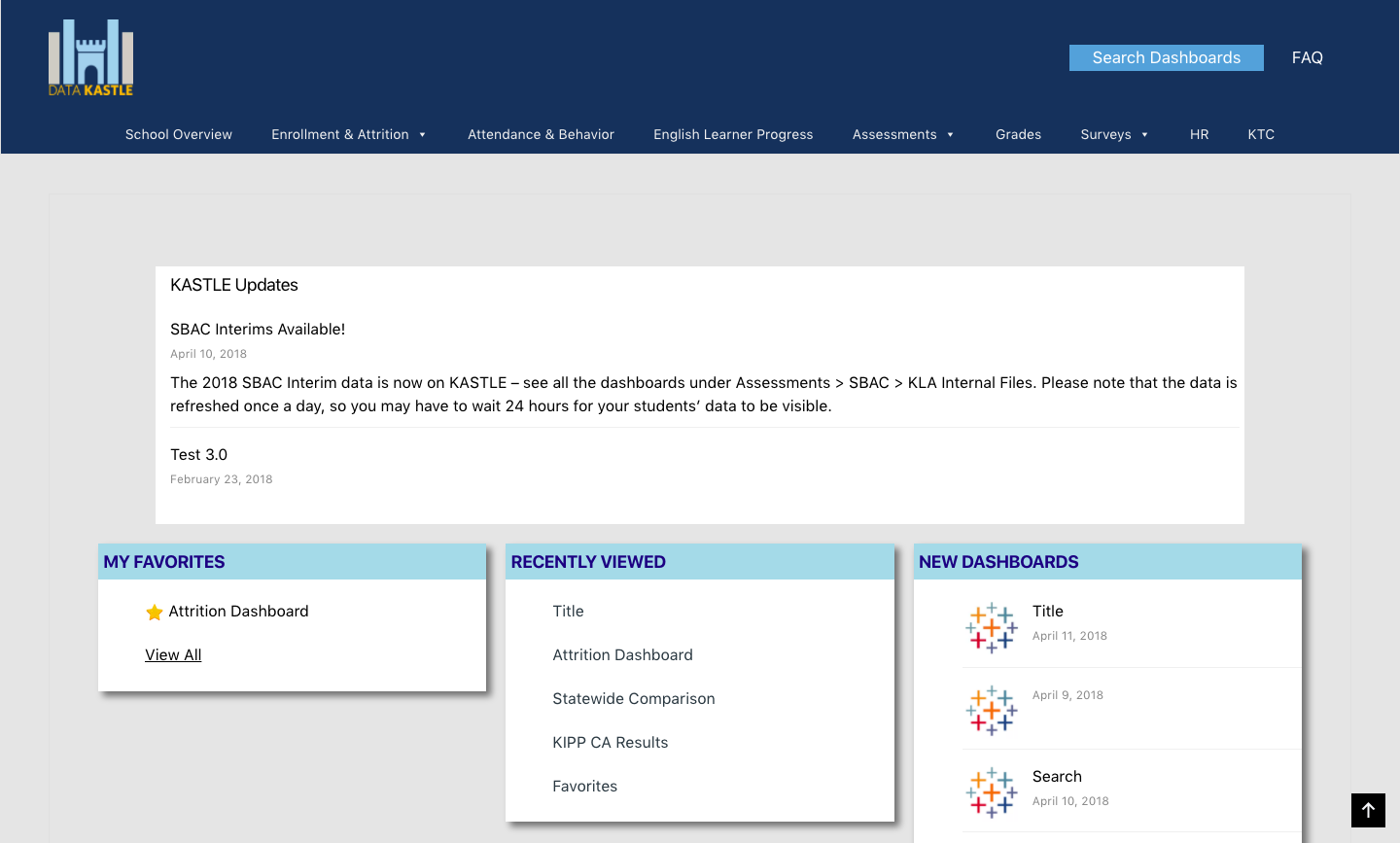 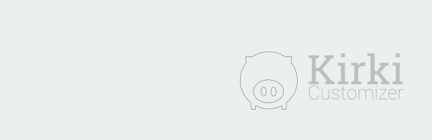 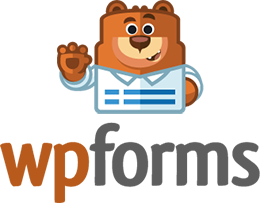 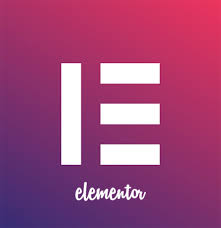 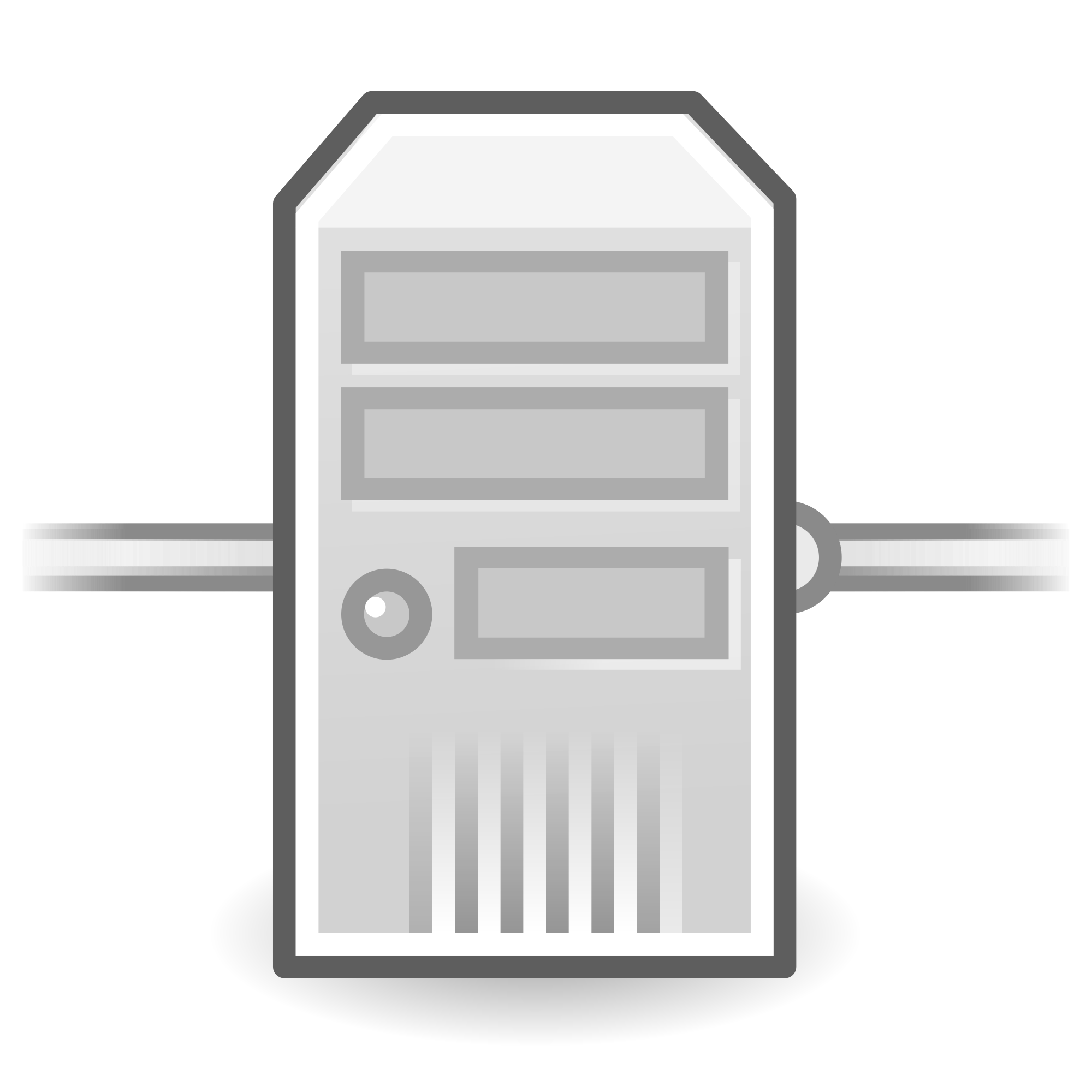 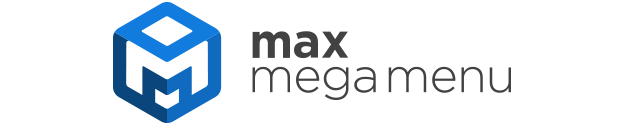 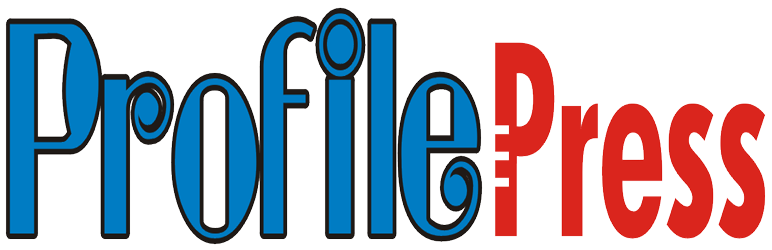 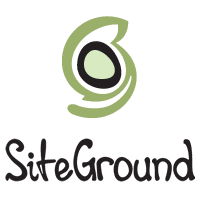 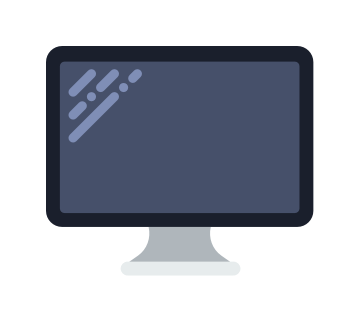 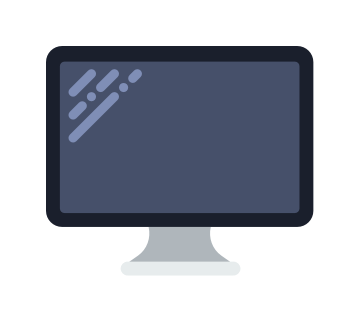 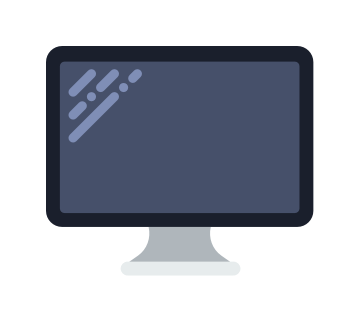 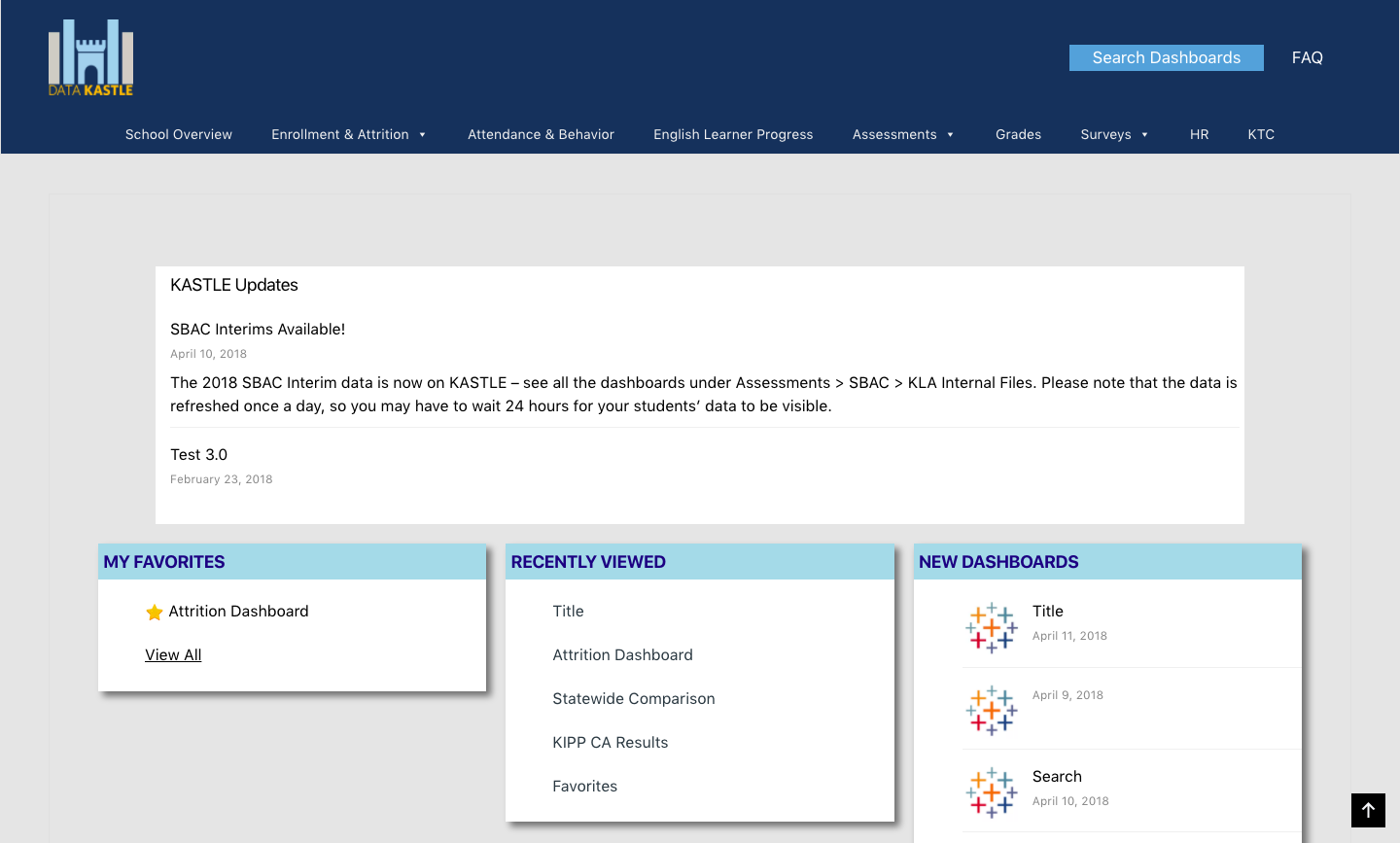 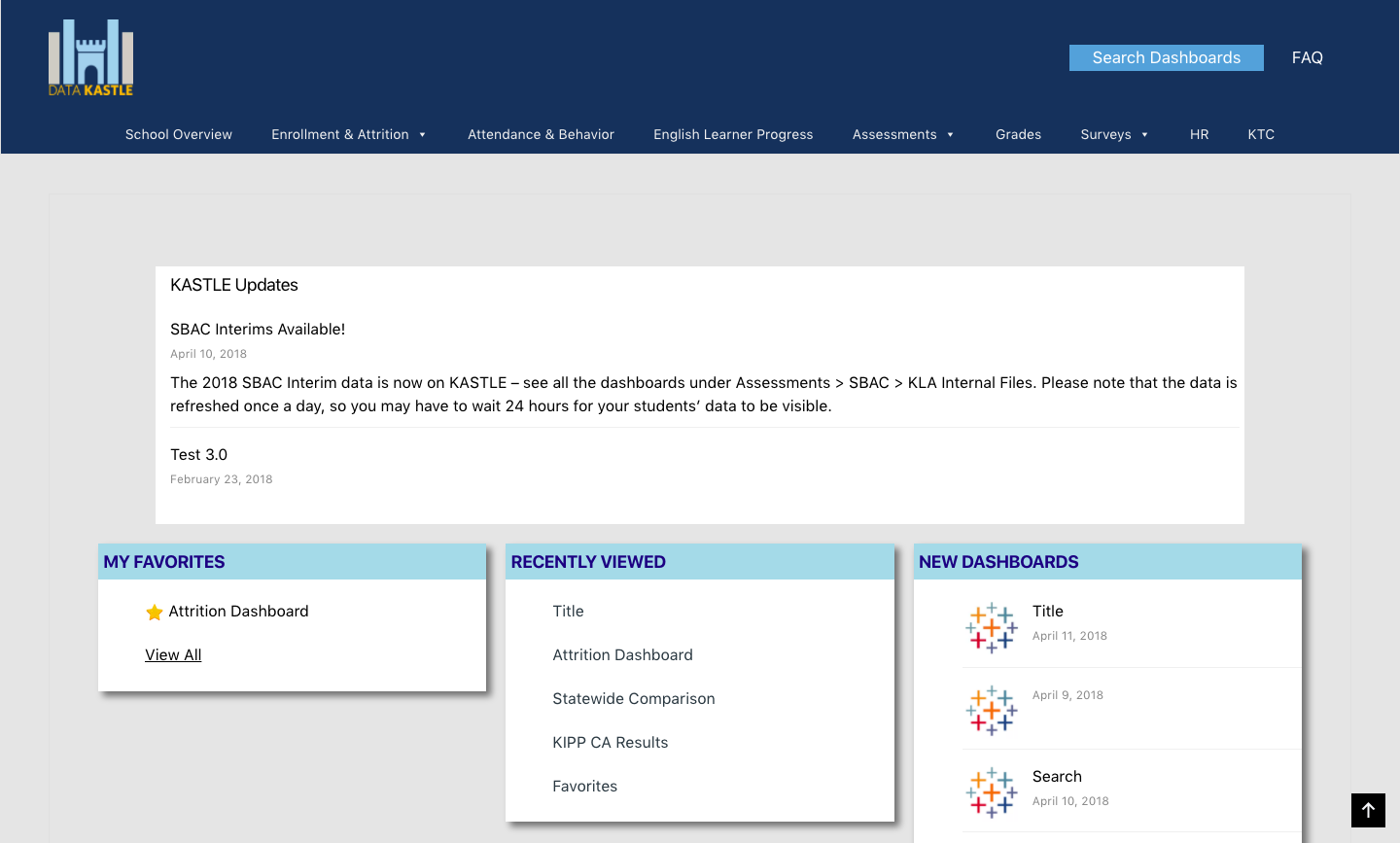 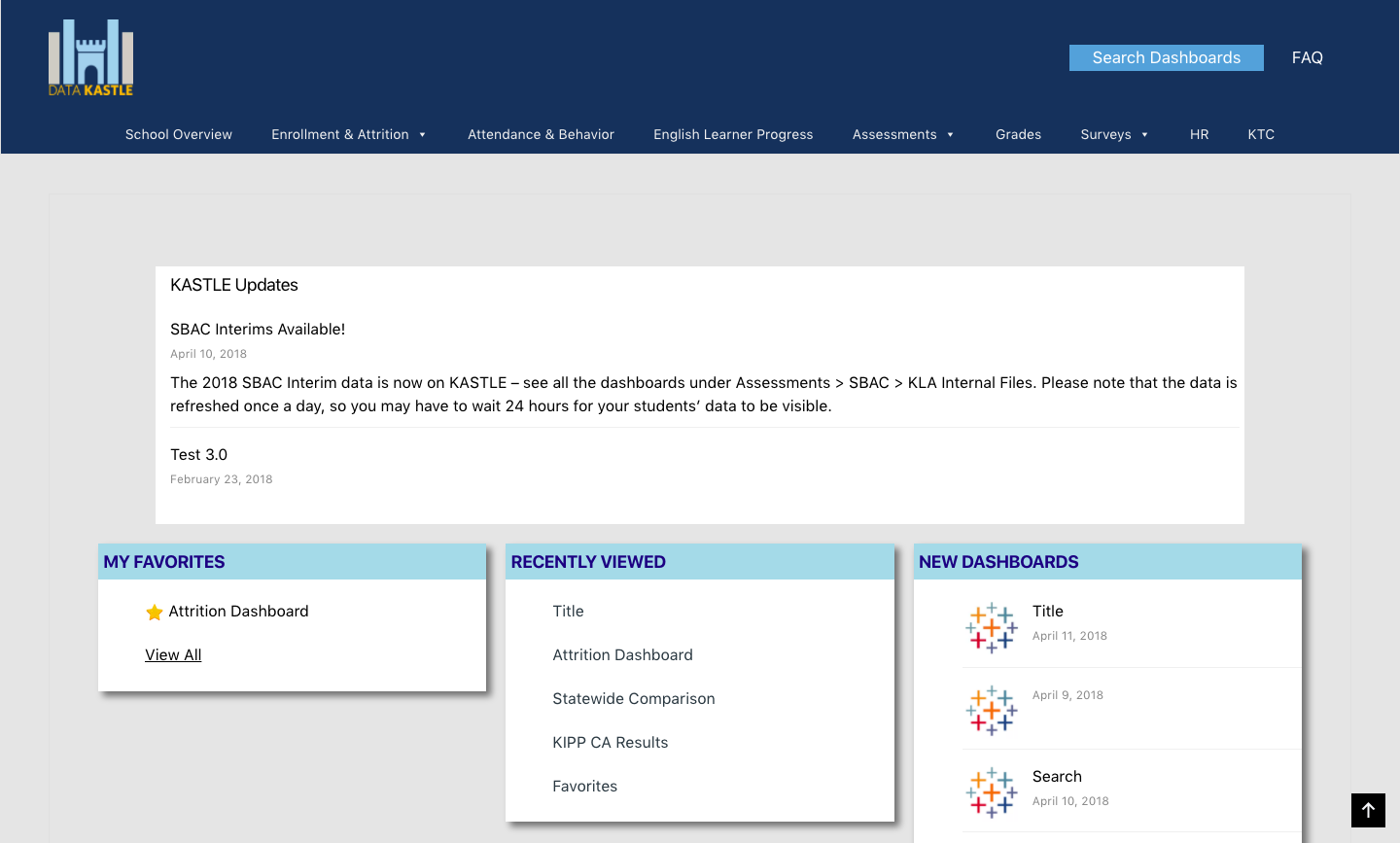 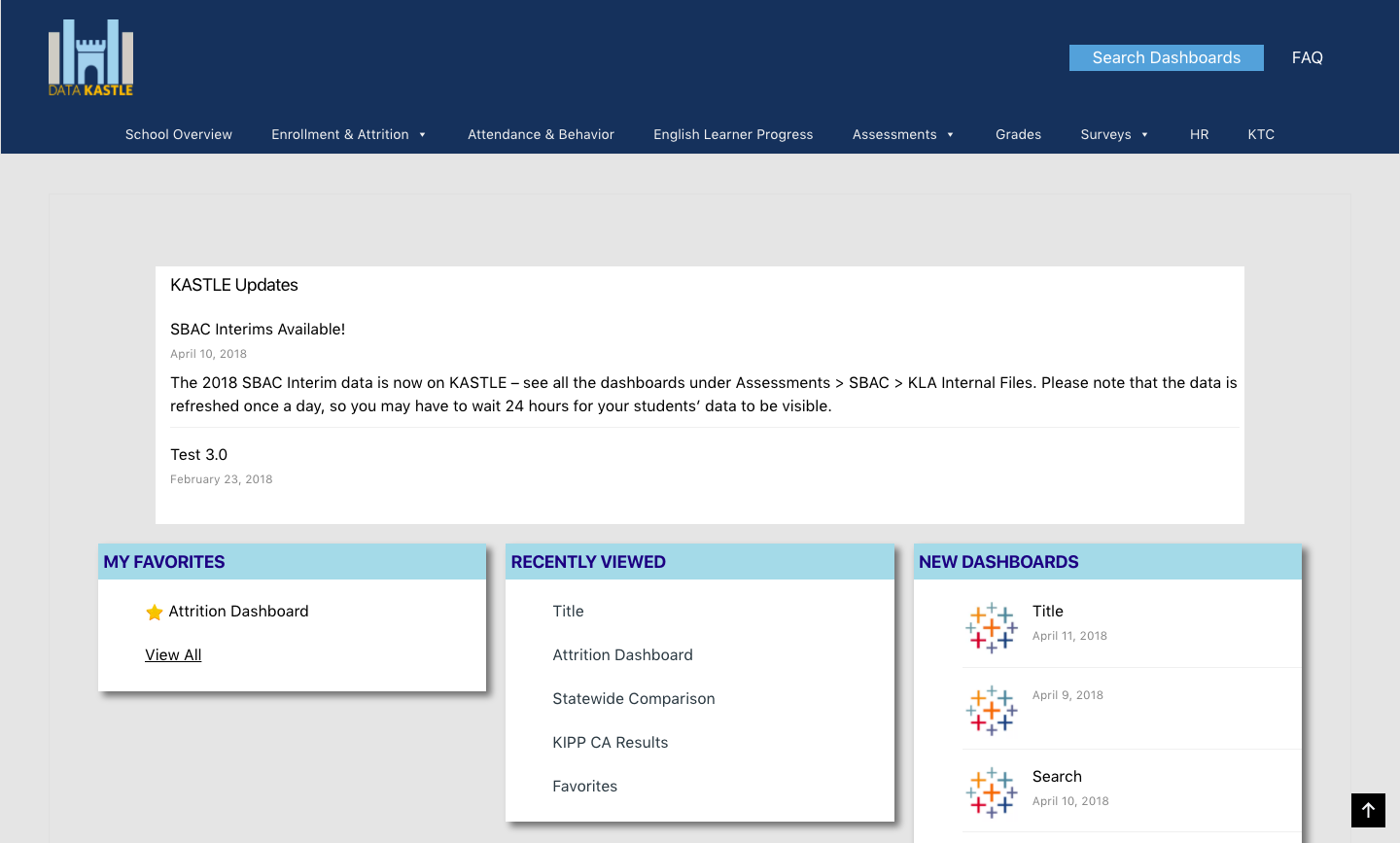 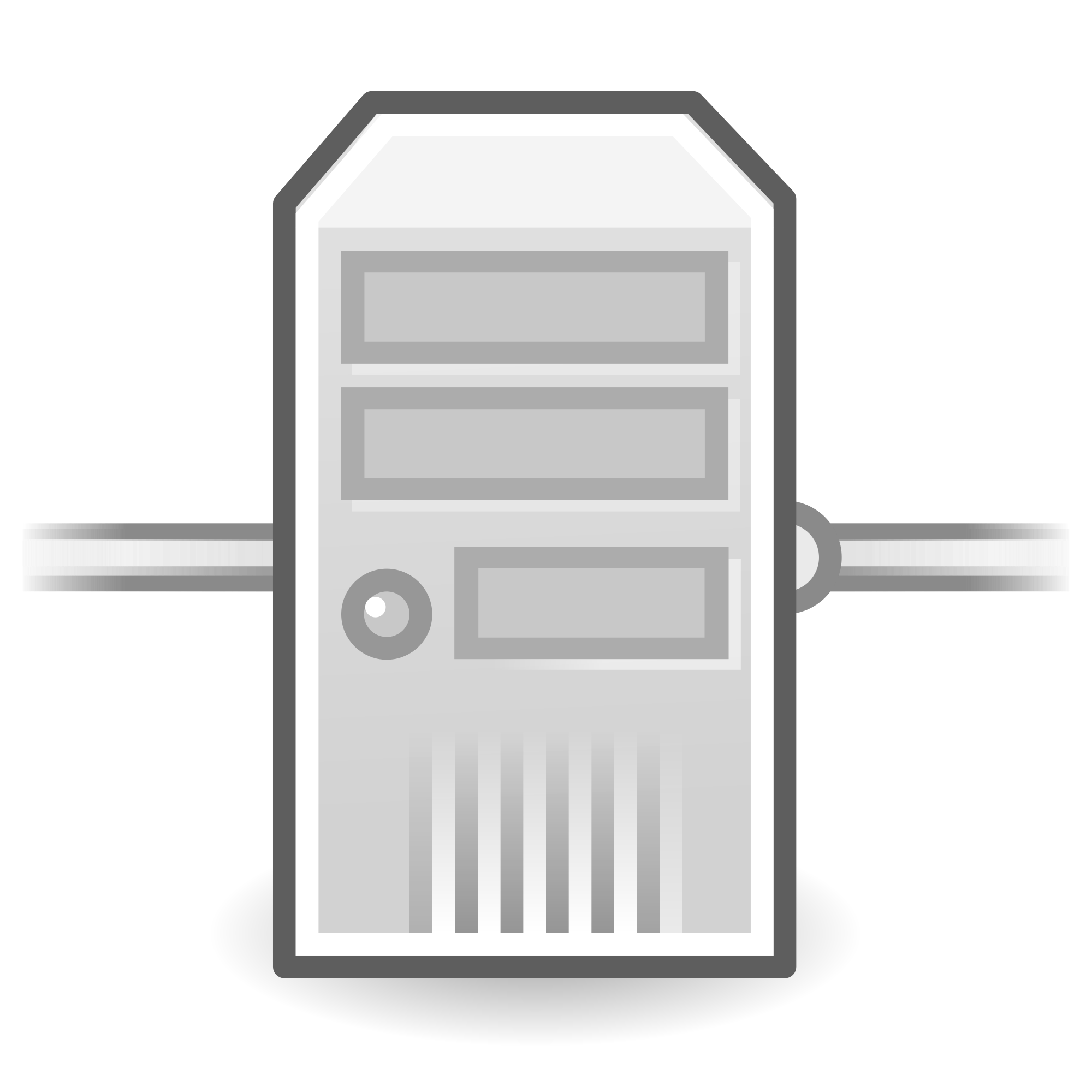 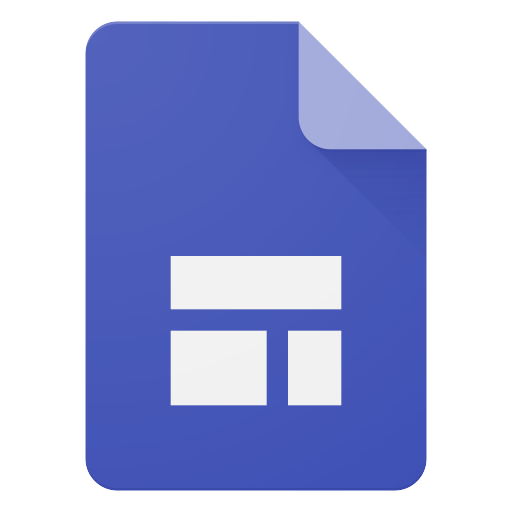 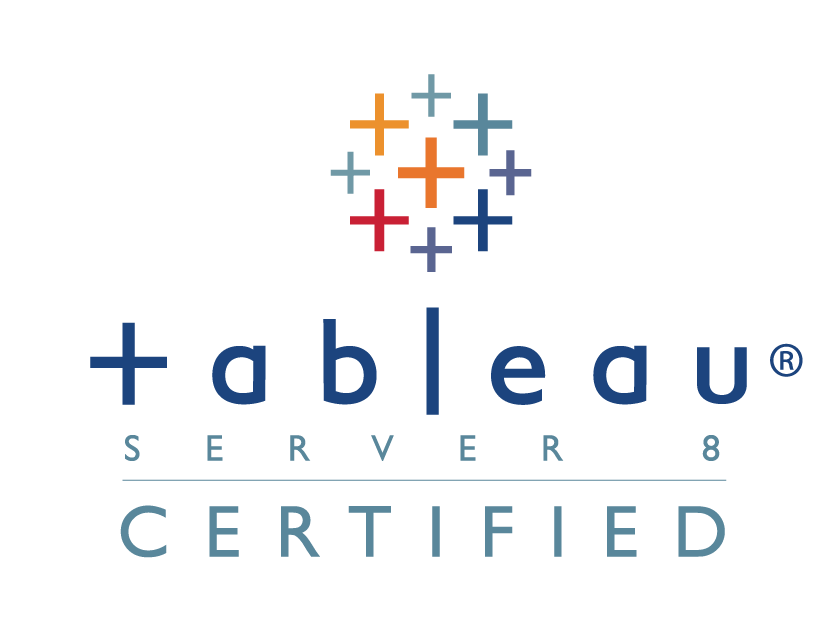 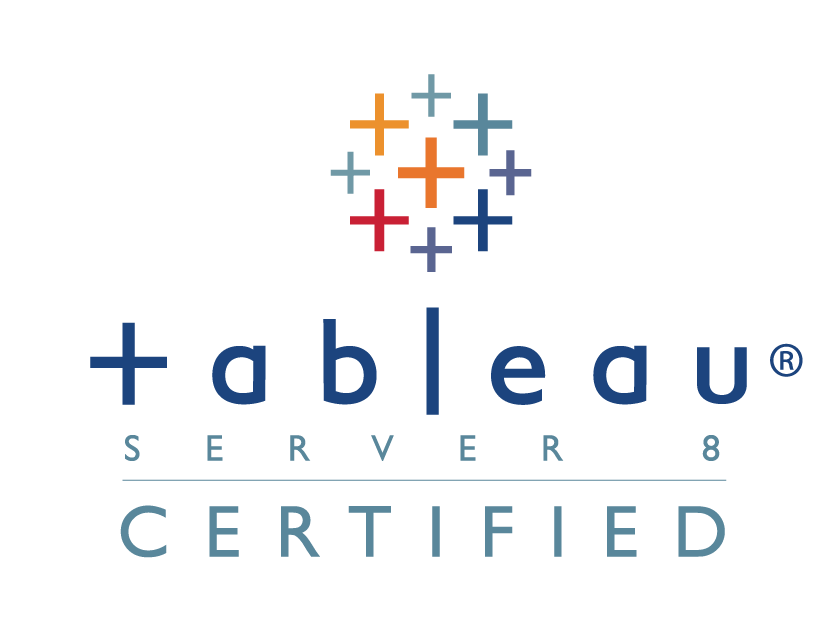 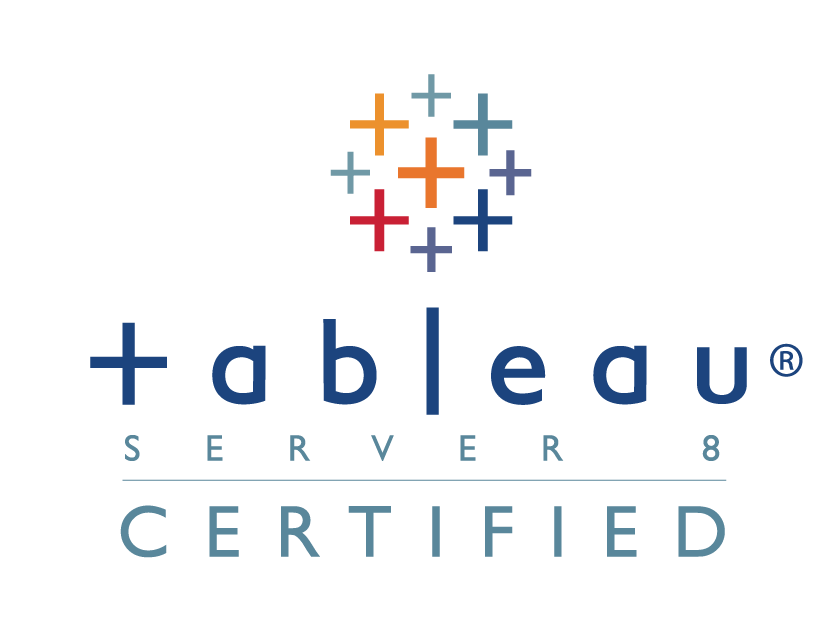 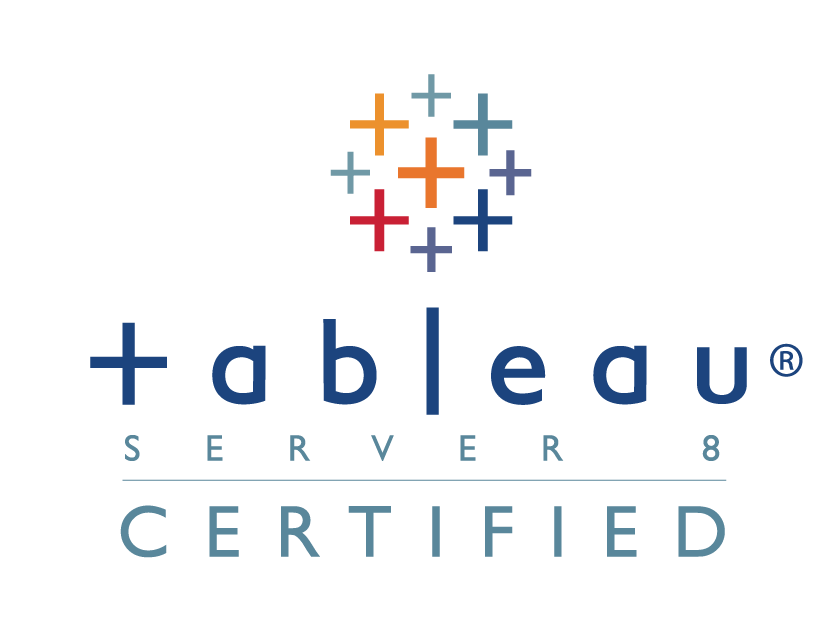 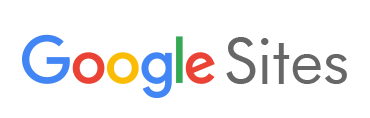 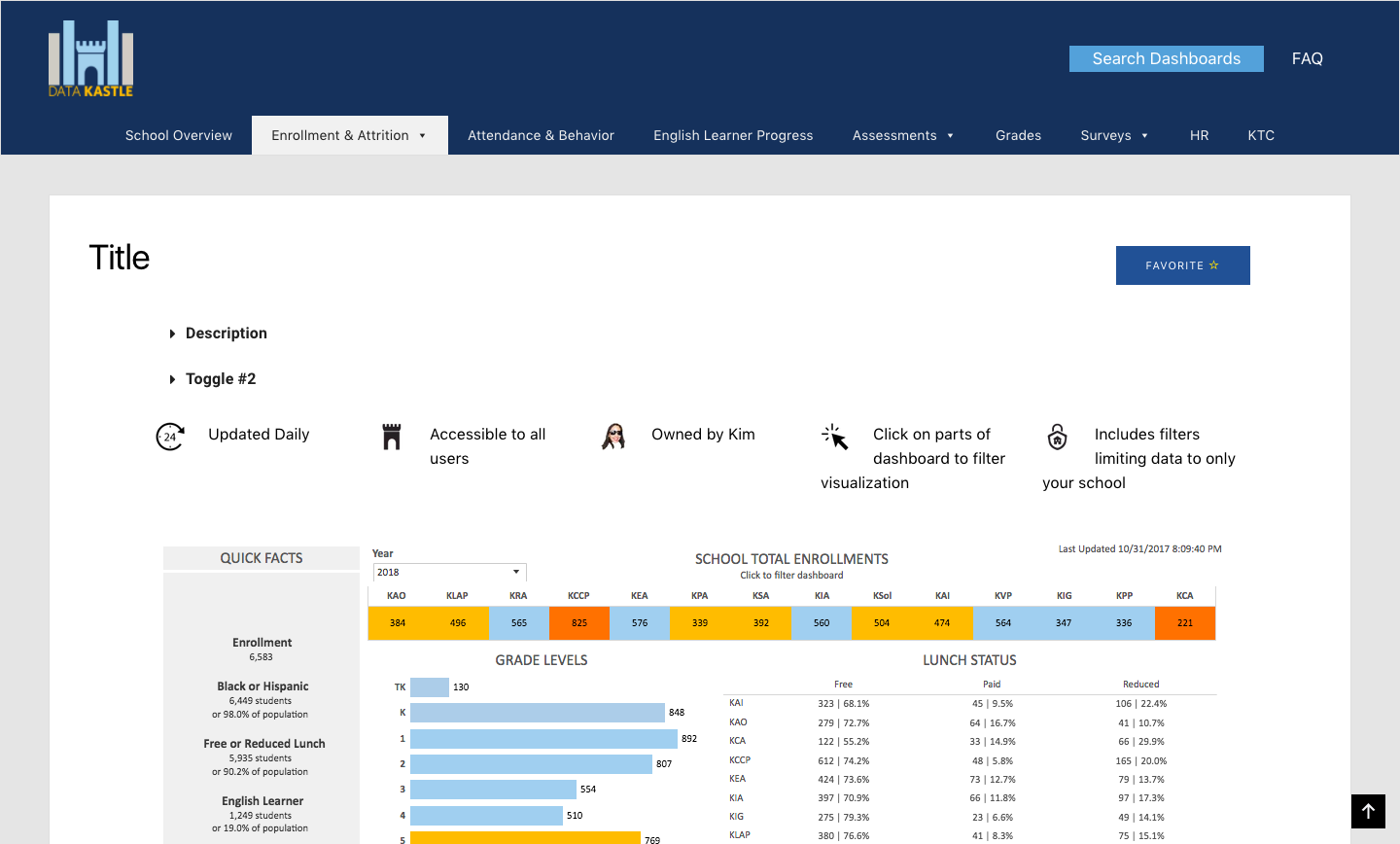